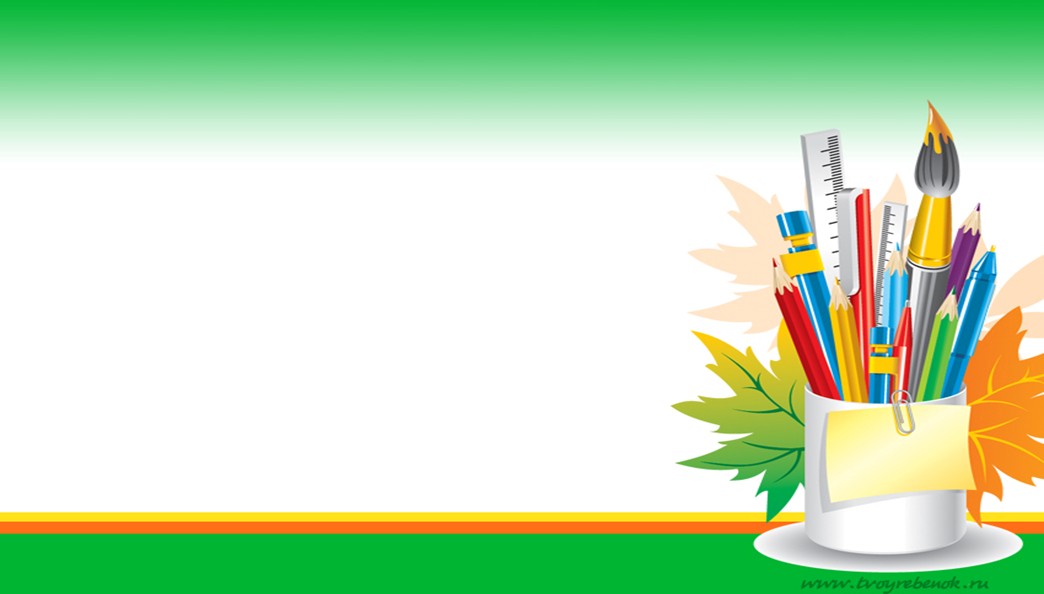 Дидактическая игра 
«Найди фигуру»


Гневашева И.Г.
 воспитатель                                                                «Детского сада № 123 «Снежинка»,                                           структурное подразделение
МБОУ «СШ № 15 п.Кулой»
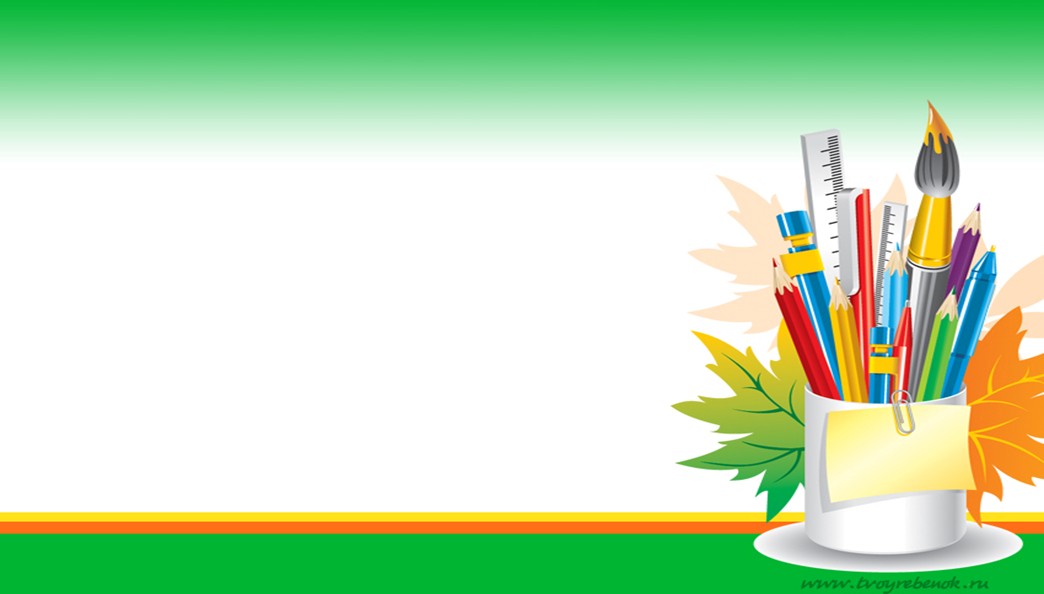 «Найди фигуру»

Цель игры: закрепление размера  и формы геометрических фигур 
Задачи: 
- учить названиям геометрических фигур;
- развивать логическое мышление, зрительное восприятие и внимание;
- упражнять в различении формы и величины геометрических фигур.
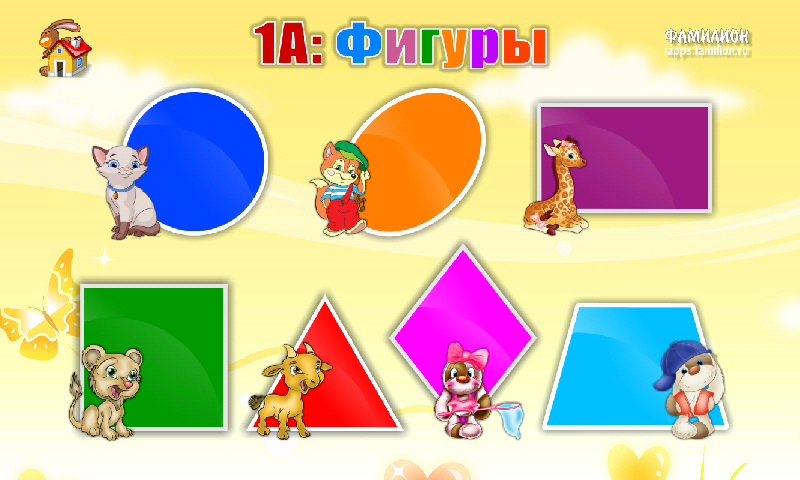 Начало игры
Назови геометрические фигуры
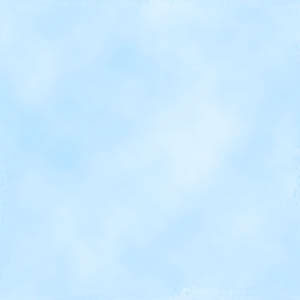 1.Найди треугольник
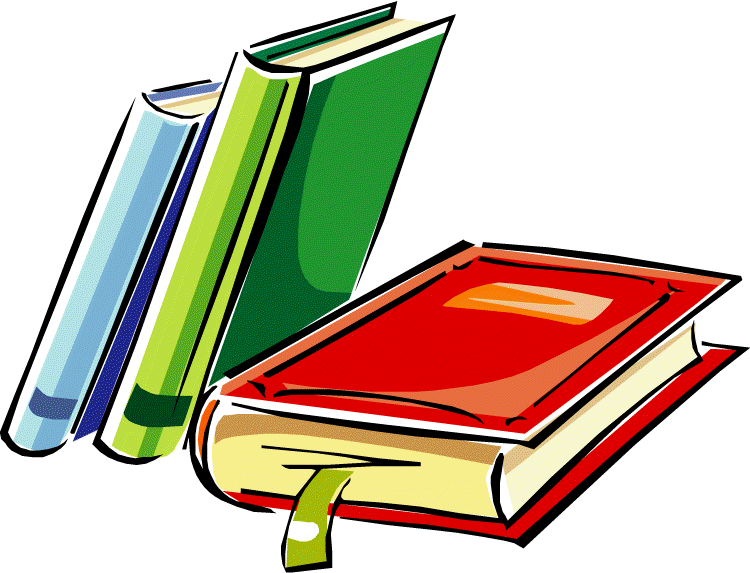 2.Найди квадрат
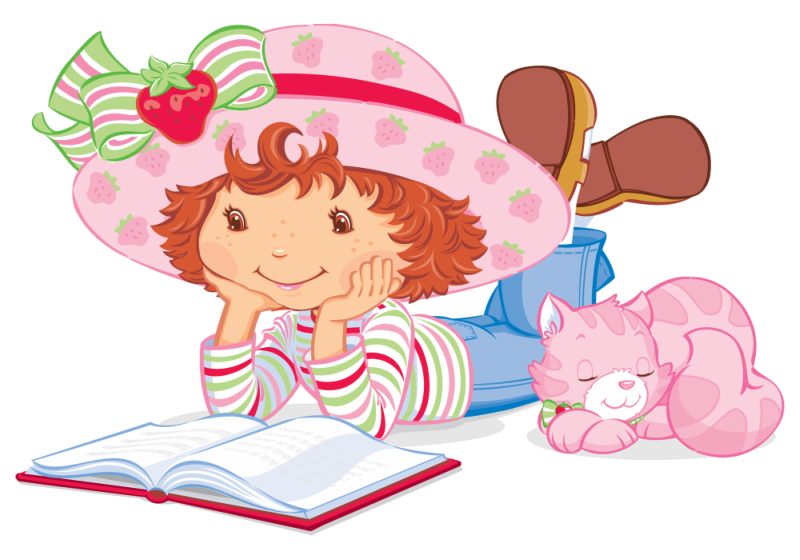 3.Найди круг
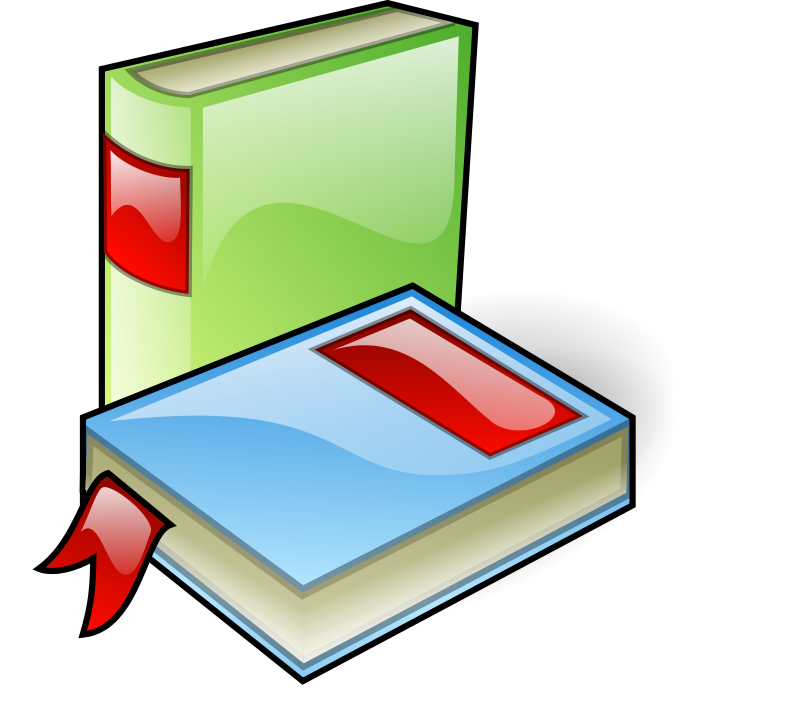 4.Найди прямоугольник
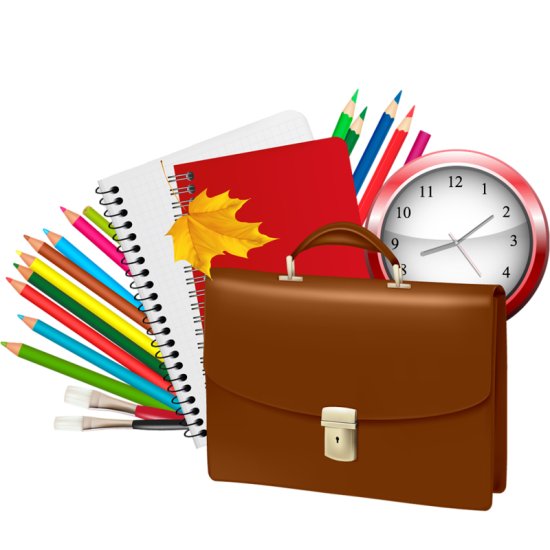 5. Сложи в корзину большие фигуры и назови их
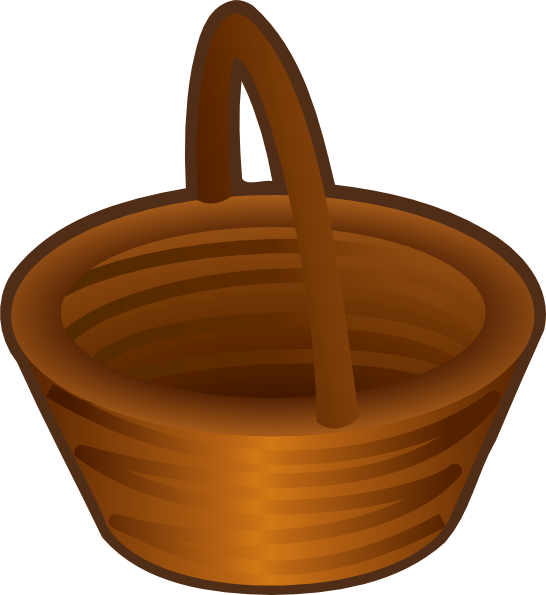 5. Сложи в корзину маленькие фигуры и назови их
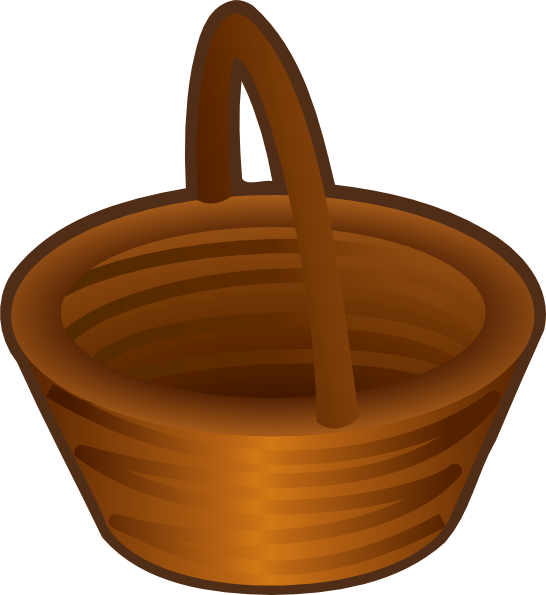 До новых встреч !
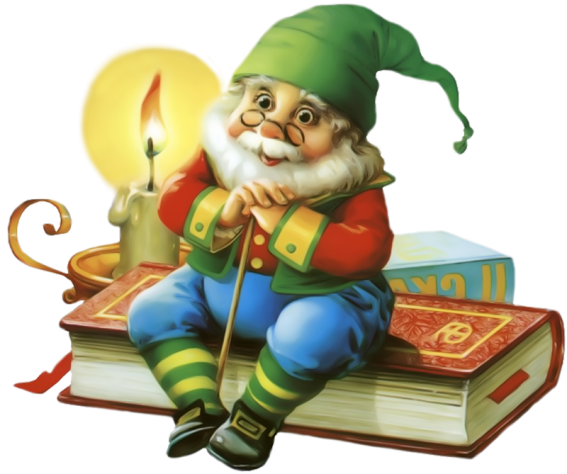 ВЫХОД